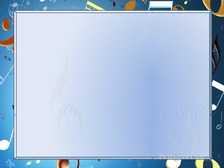 Министерство образования Республики Мордовия
Портфолио
Агаповой Елены Вячеславовны
  музыкального руководителя
МАДОУ «Детский сад №104 комбинированного вида» г. о. Саранск
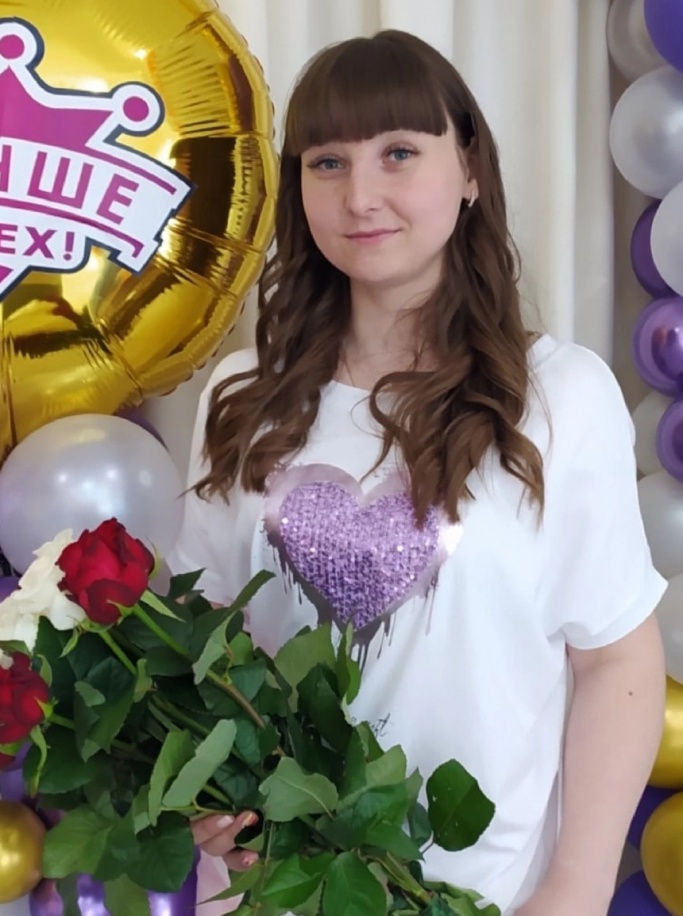 Профессиональное образование: высшее ФГБОУ ВО «Мордовский государственный педагогический университет имени М.Е. Евсевьева»
Направление подготовки: 44.04.01 Педагогическое образование
Квалификация: Магистр
Диплом:101324  5064250 
Дата выдачи:08.02.2021 г.
Общий трудовой стаж: 5 лет.
Стаж педагогической работы: 5 лет.
В данном учреждении: 5 лет.
Занимаемая должность: музыкальный руководитель
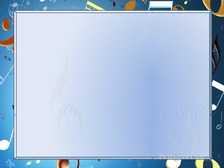 Педагогический опыт музыкального руководителя Агаповой Елены Вячеславовныпредставлен на сайте:
https://ds104sar.schoolrm.ru/sveden/employees/11248/521023/
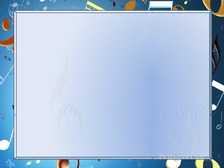 Организация партнерского взаимодействия с родителями для решения воспитательных и образовательных задач
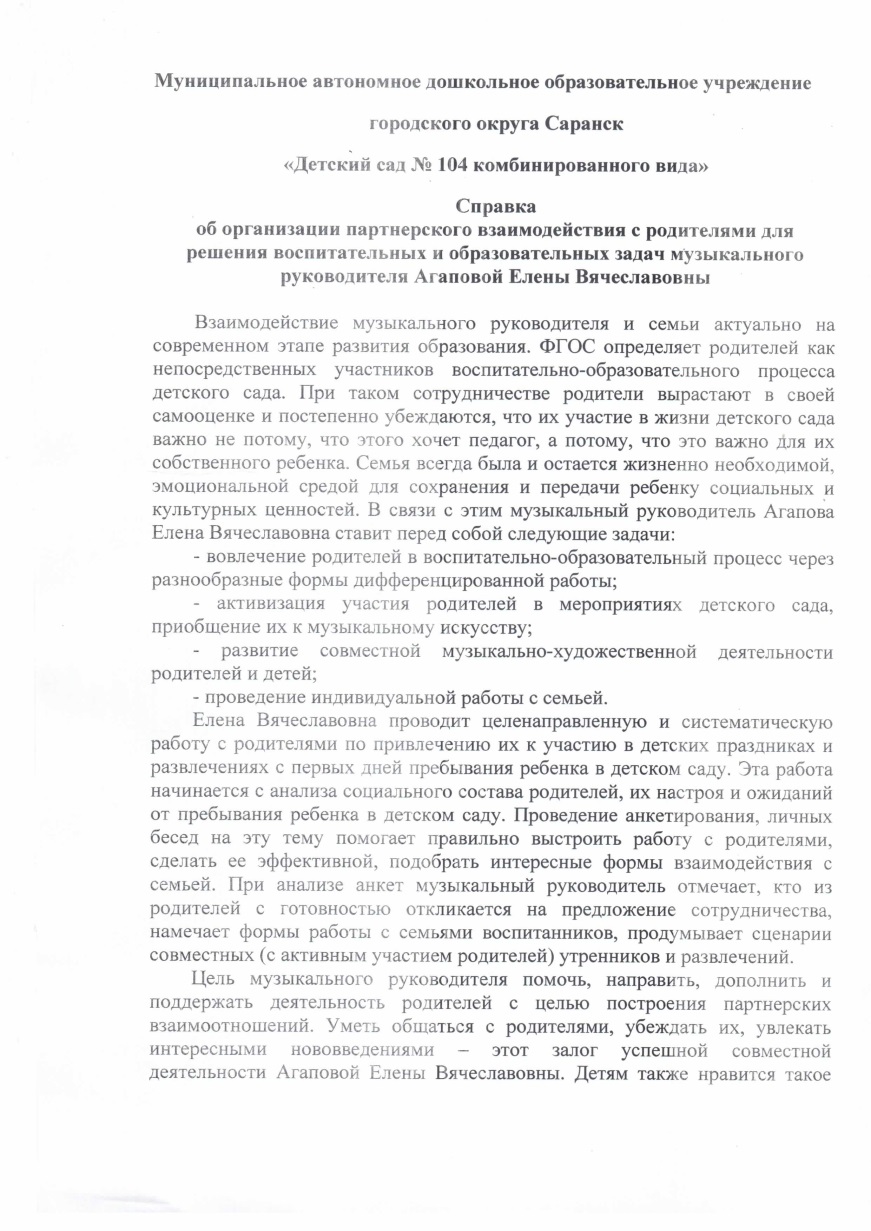 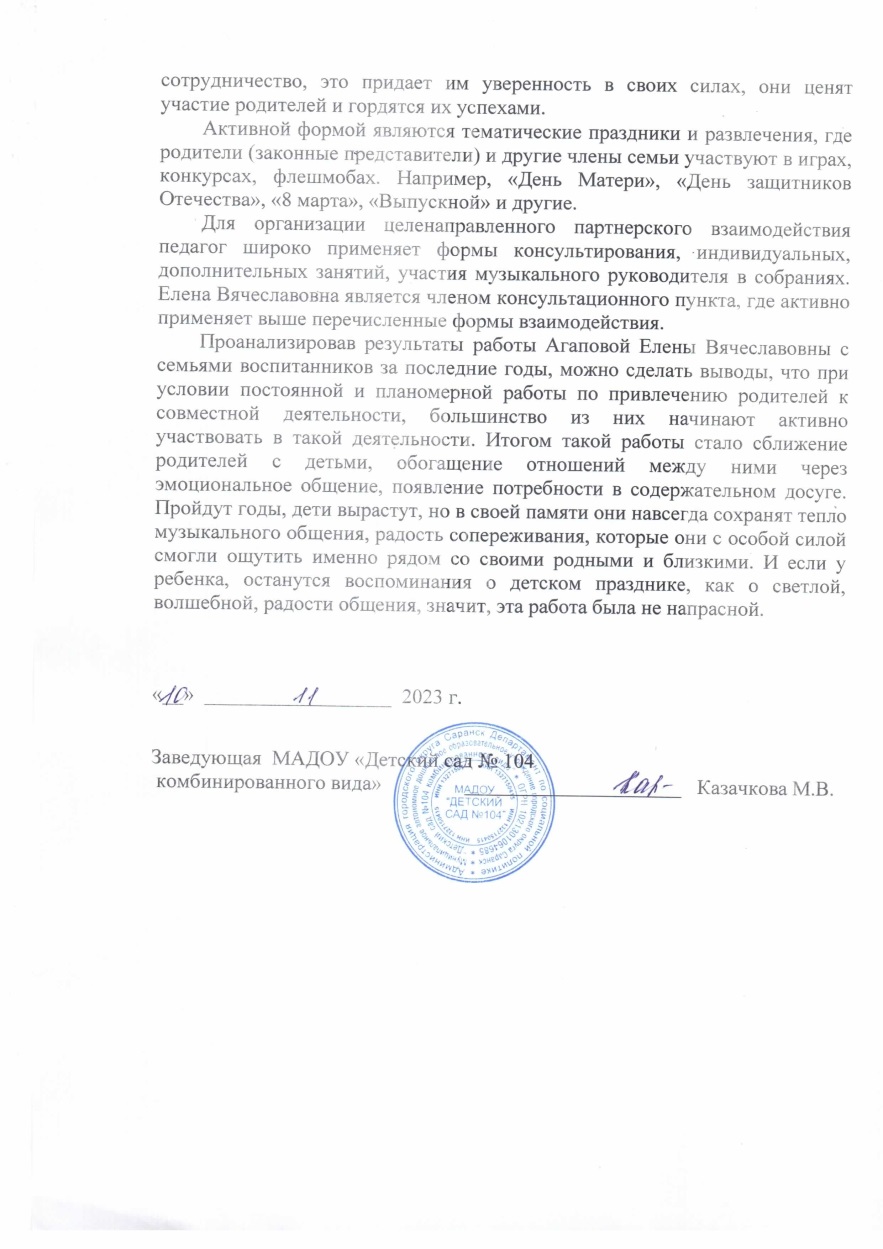 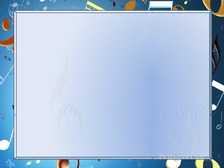 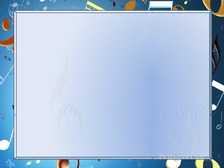 Участие в инновационной (экспериментальной) деятельности
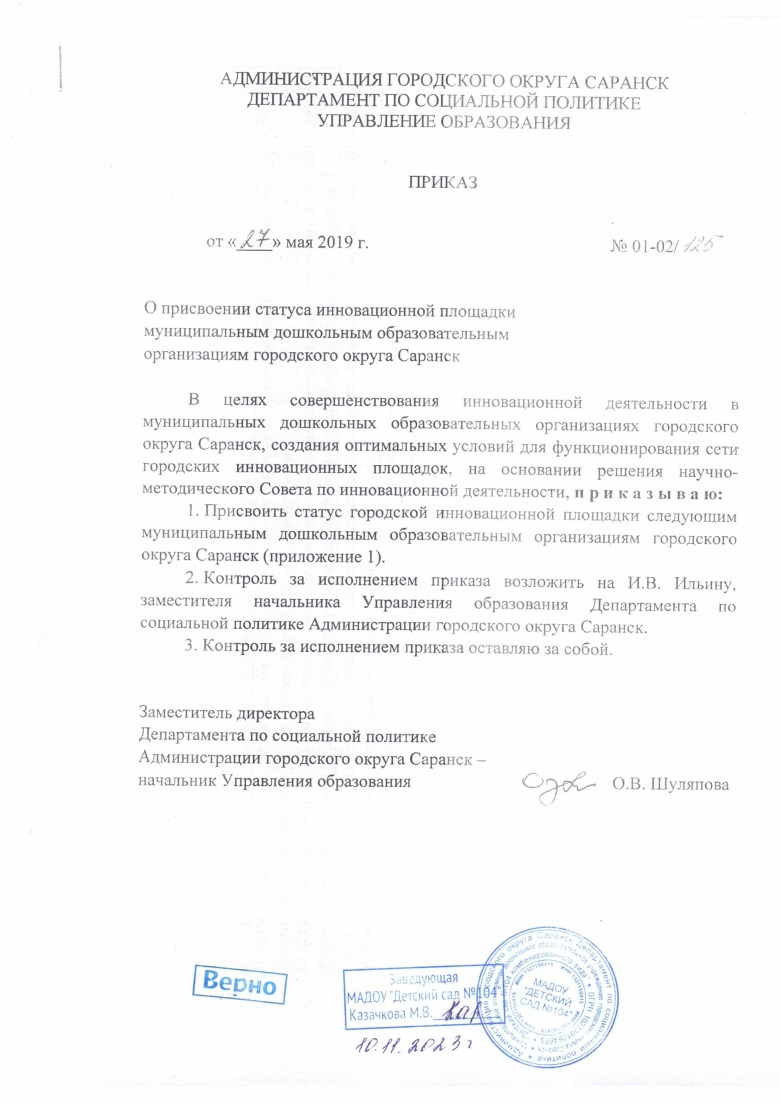 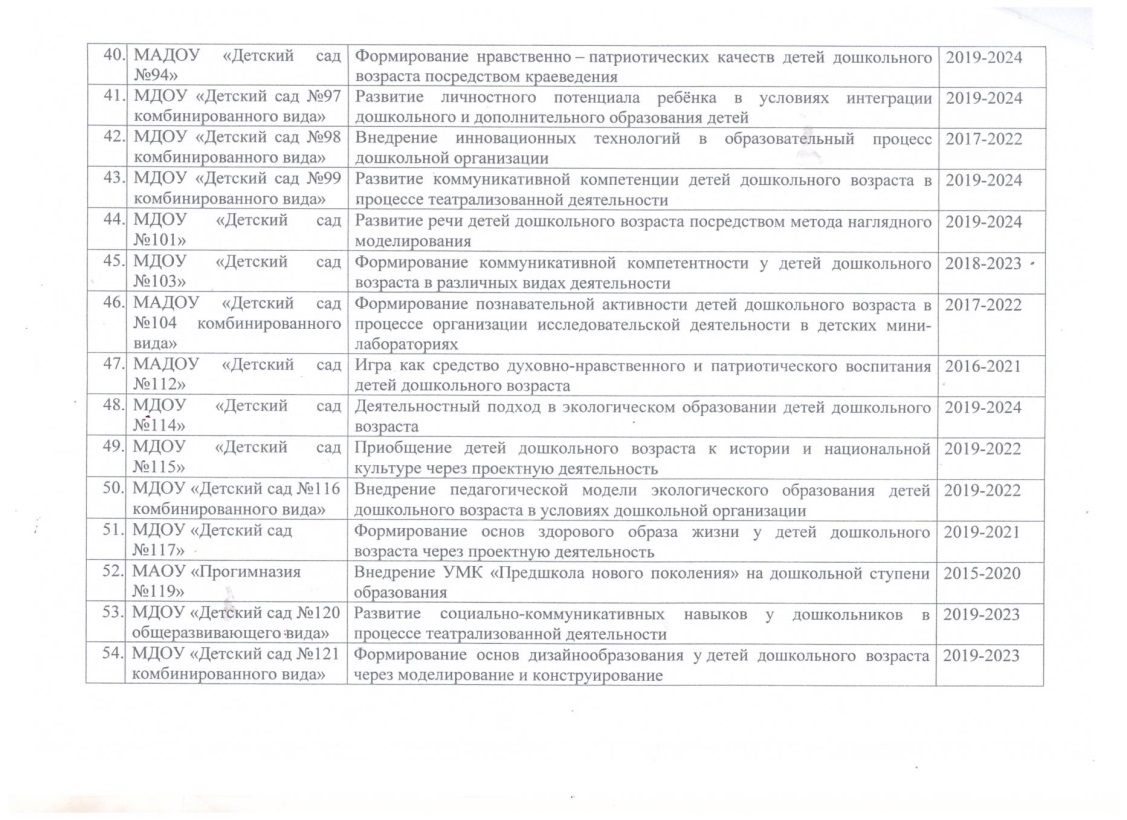 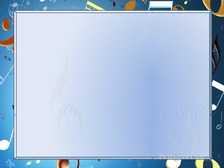 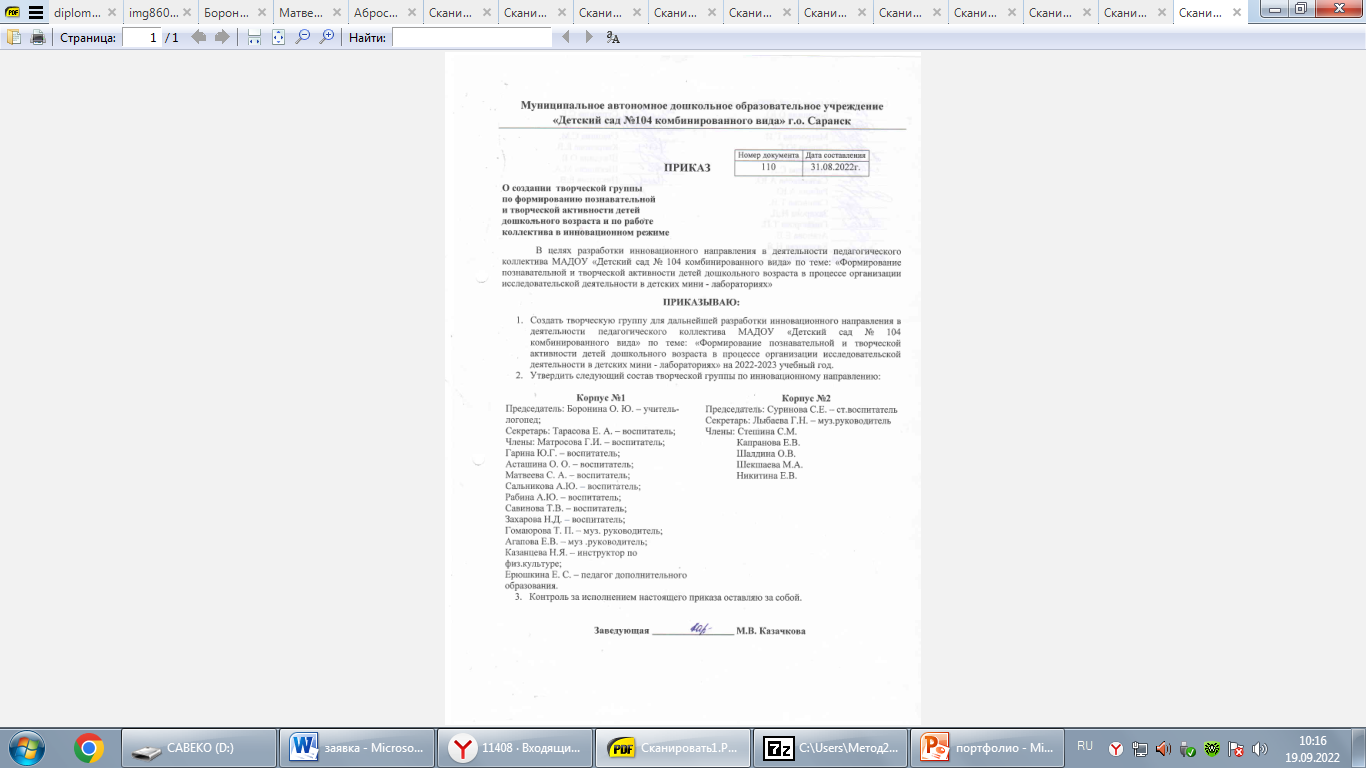 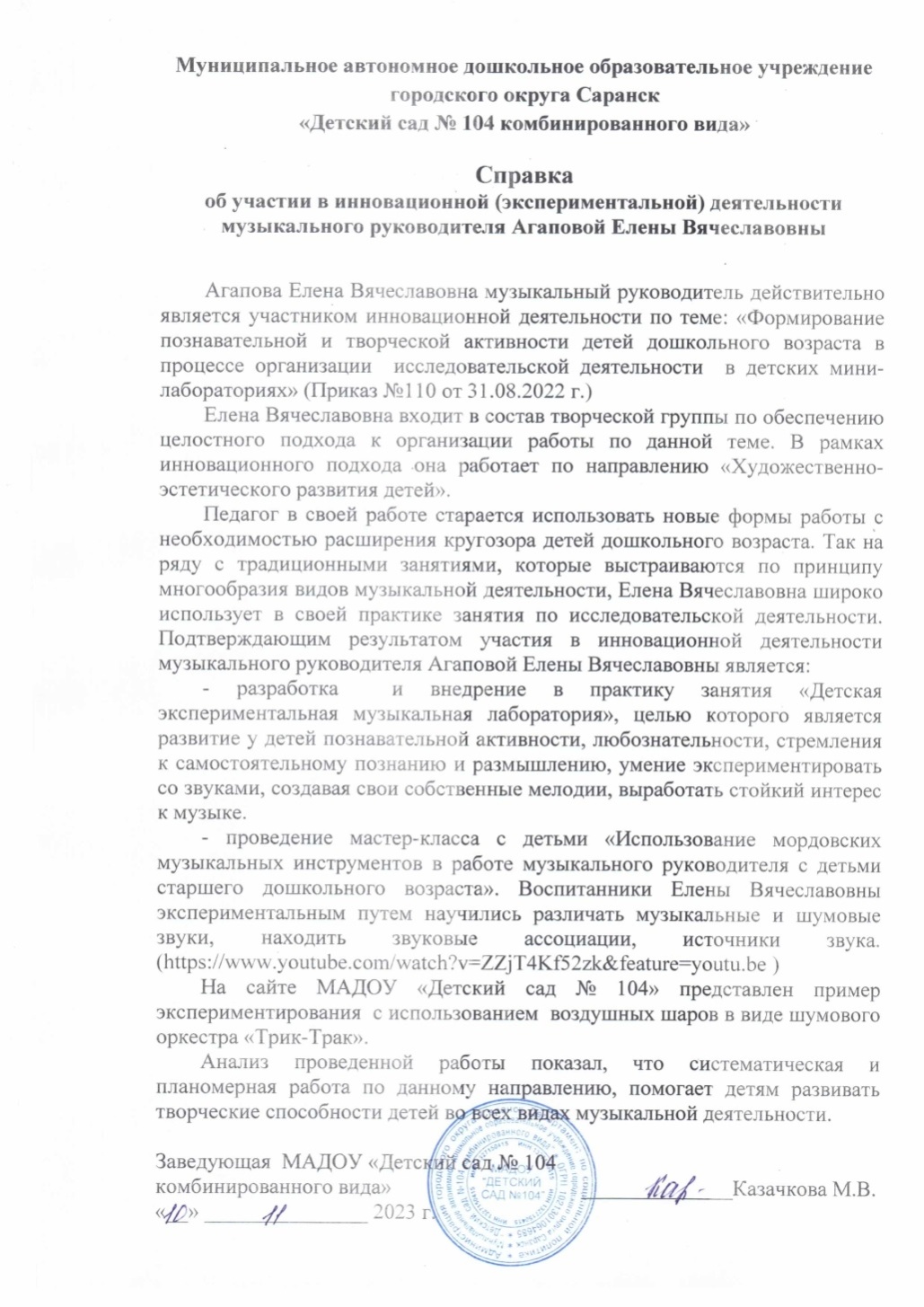 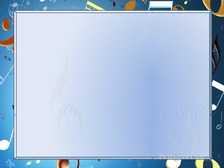 Результаты участия воспитанников в : конкурсах, выставках, турнирах, соревнованиях,акциях, фестивалях
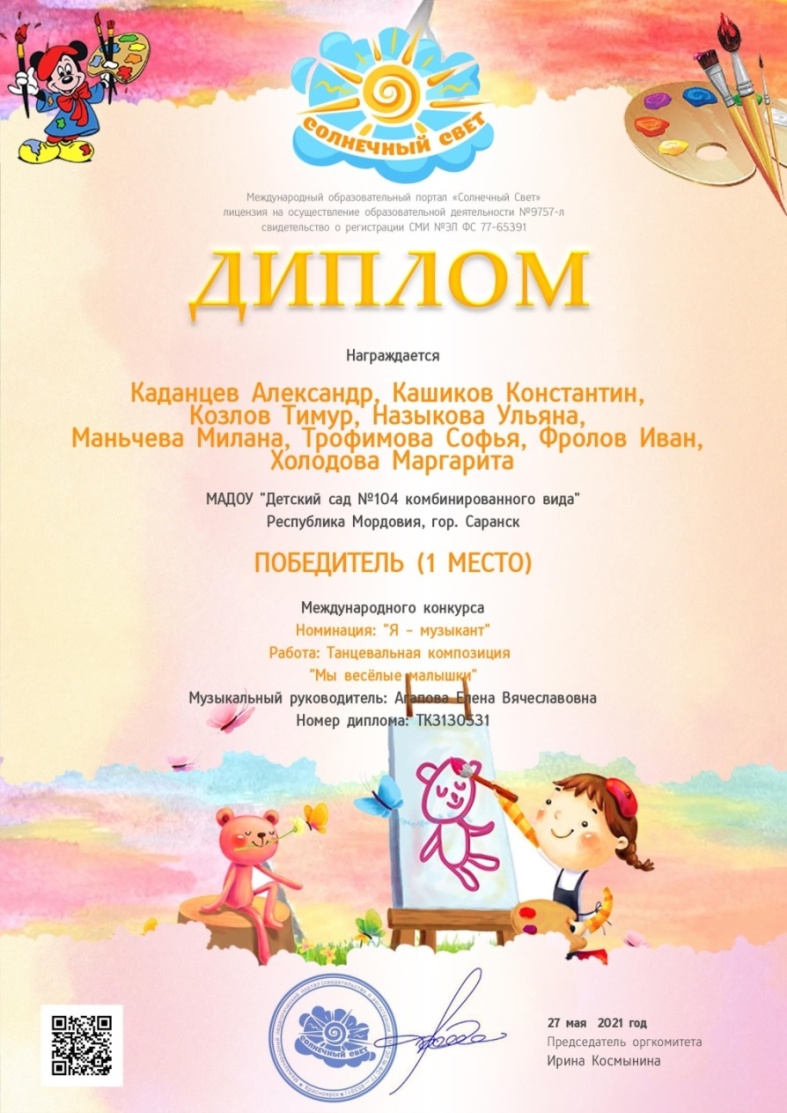 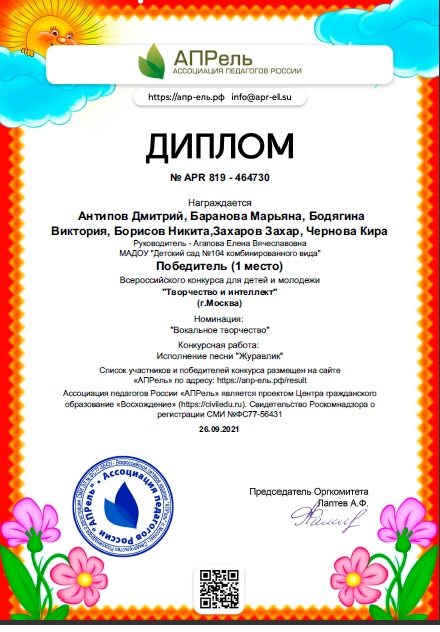 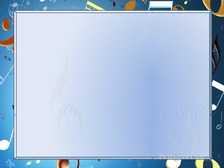 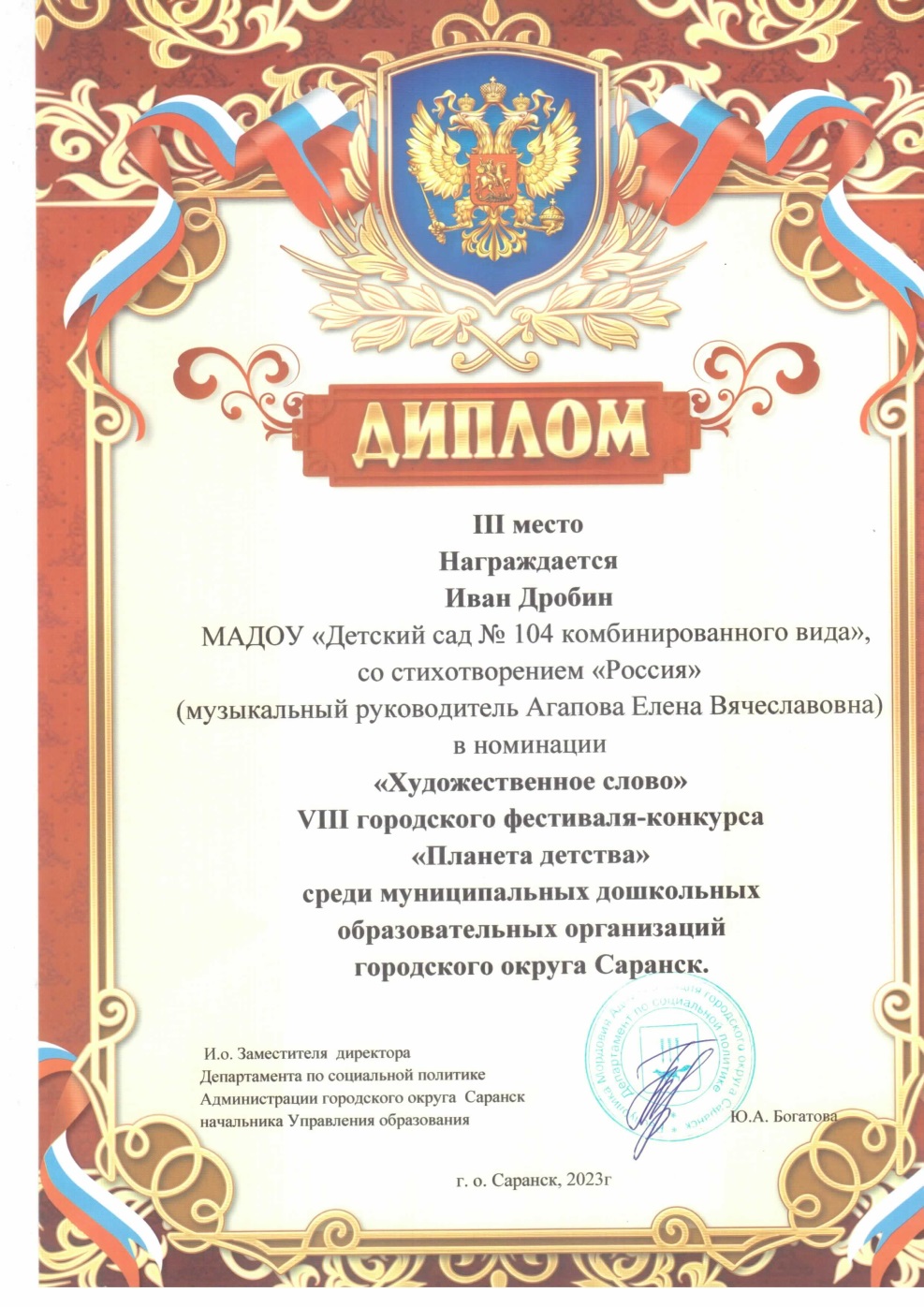 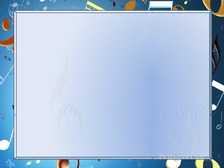 Наличие публикаций
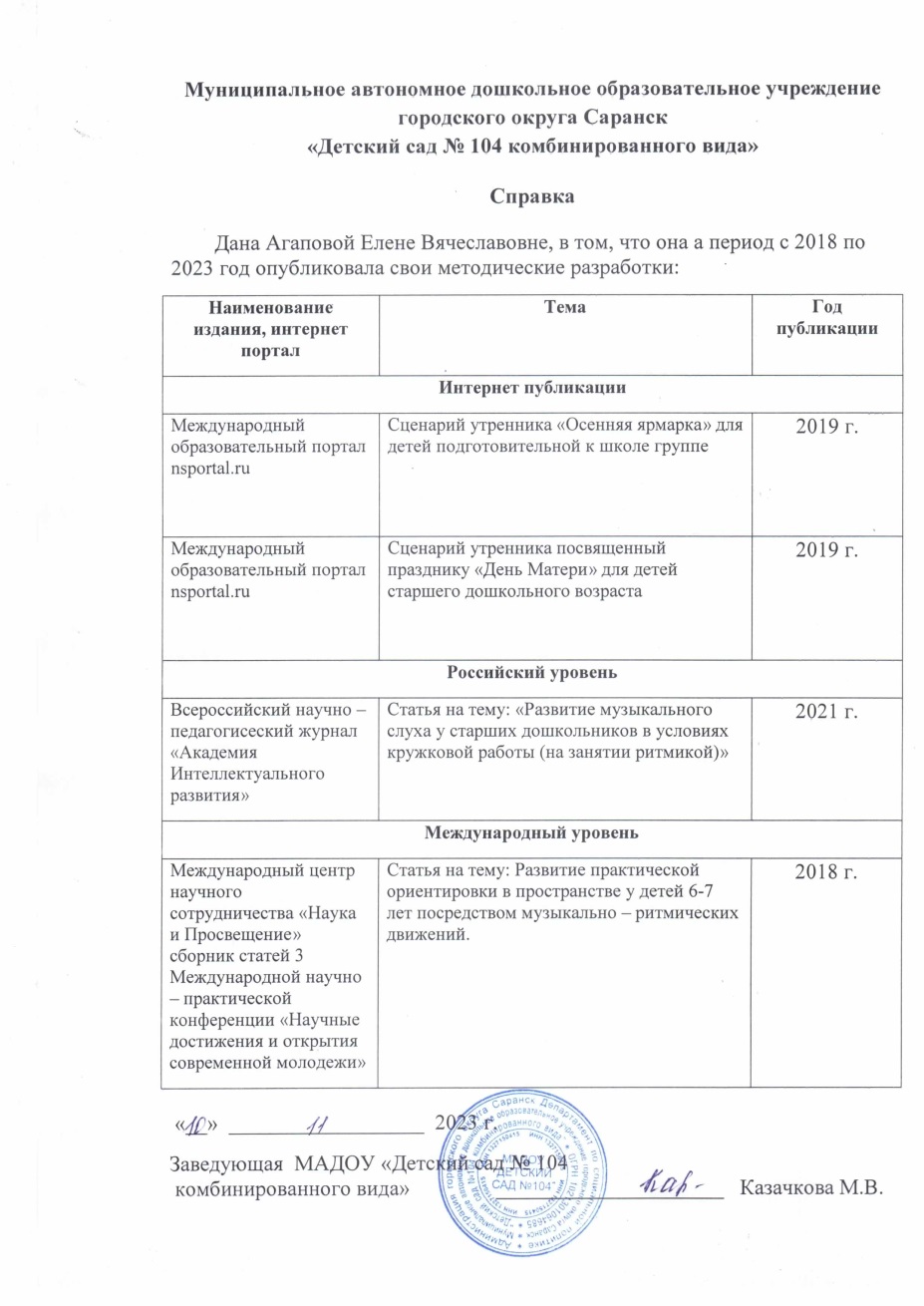 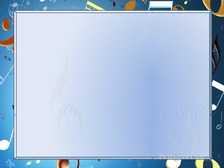 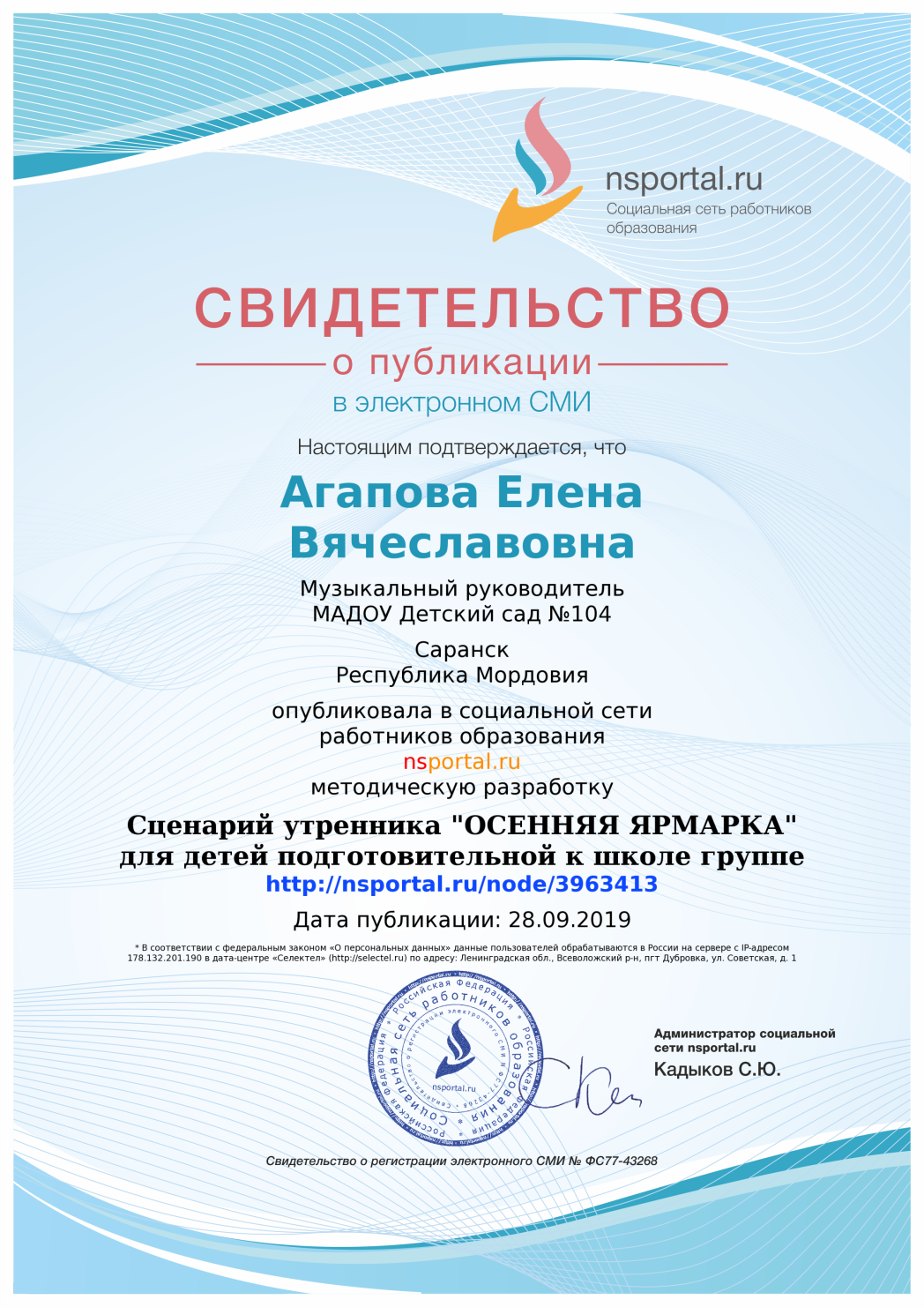 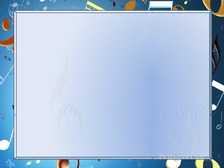 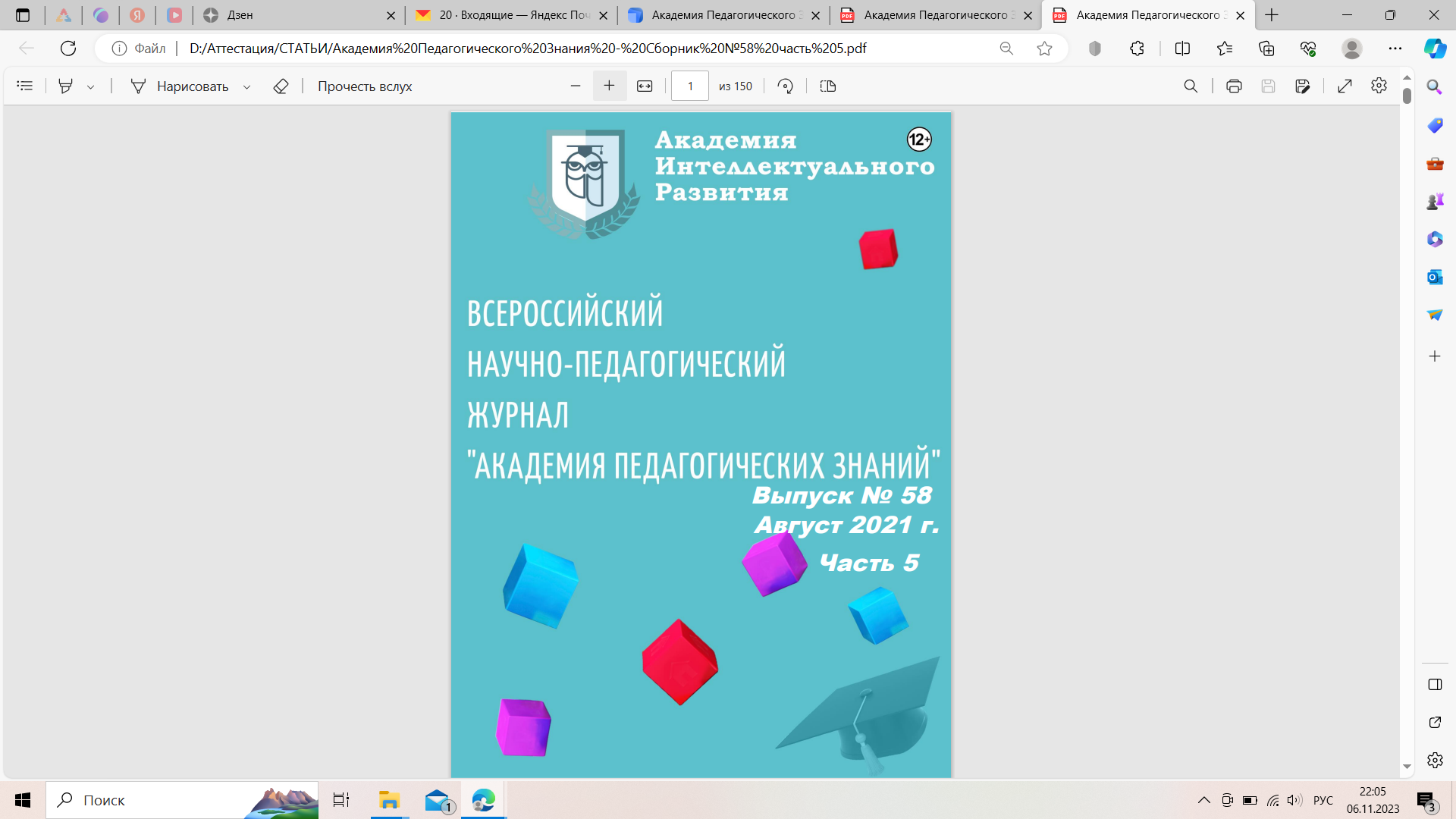 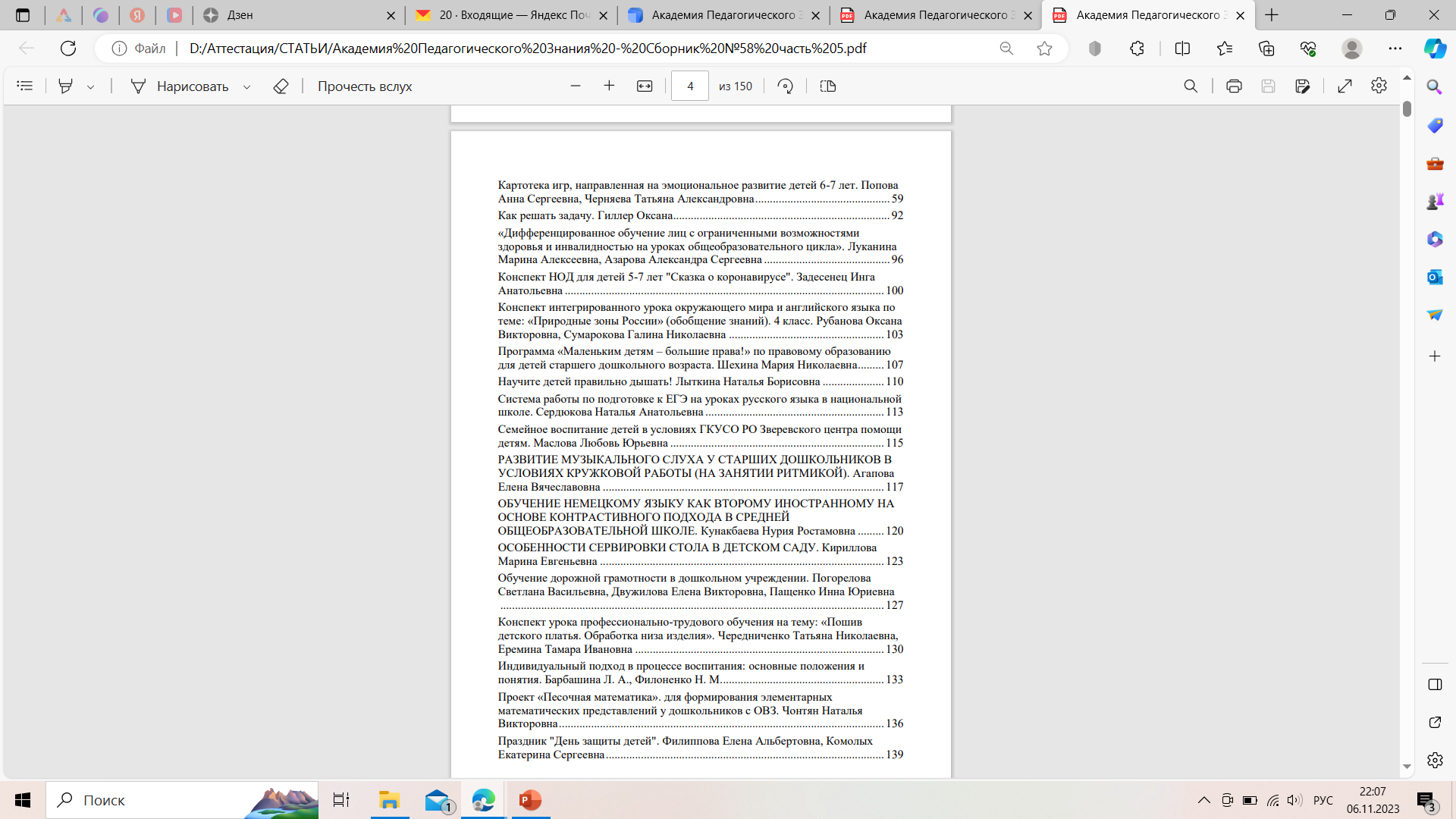 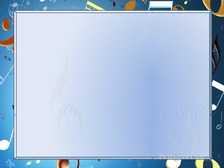 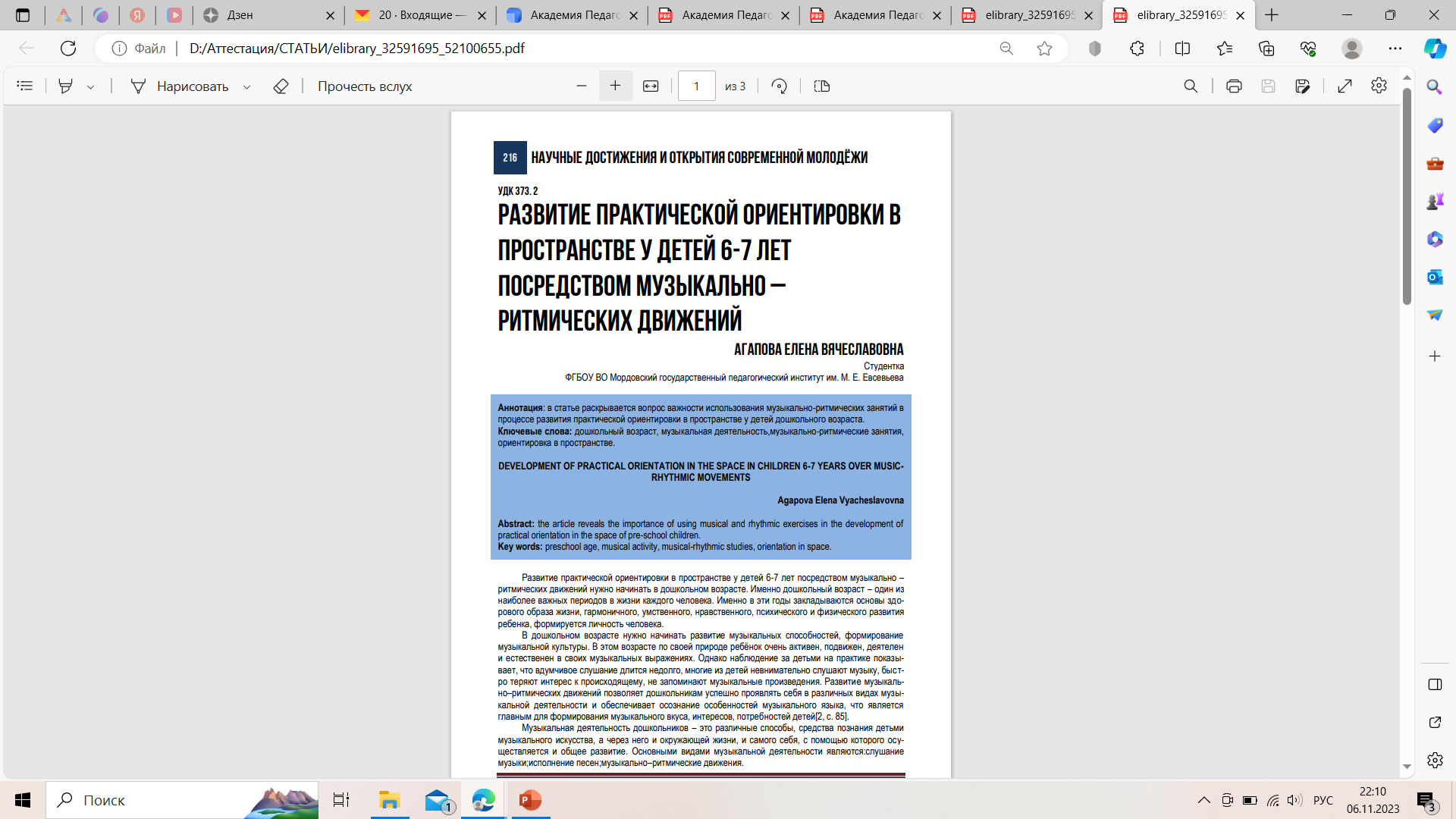 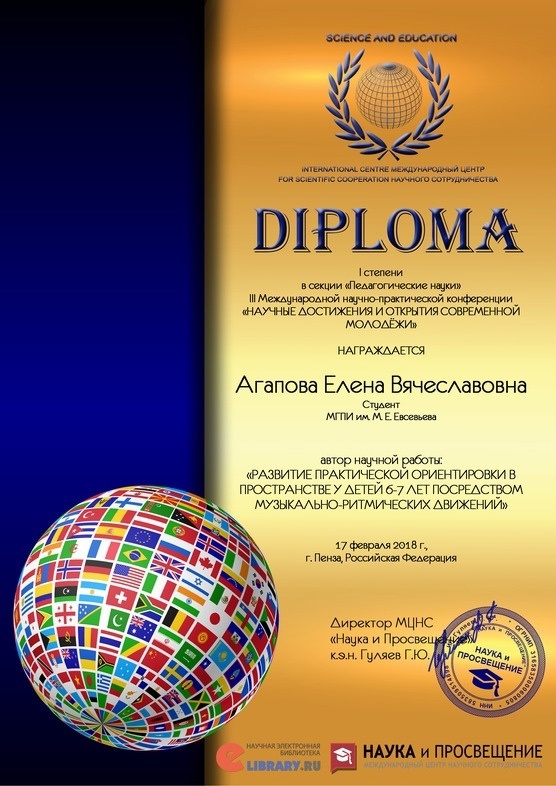 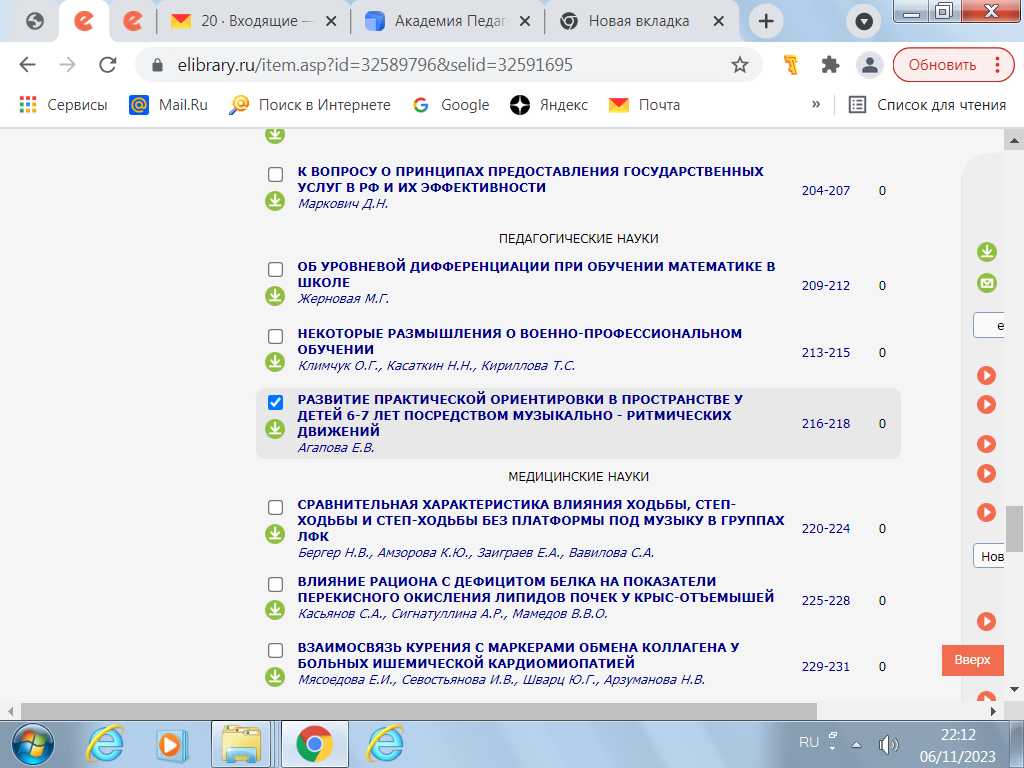 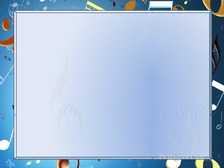 Выступления на заседаниях методических советов, научно – практических конференциях, педагогических чтениях, семинарах, секциях, форумах, радиопередачах (очно)
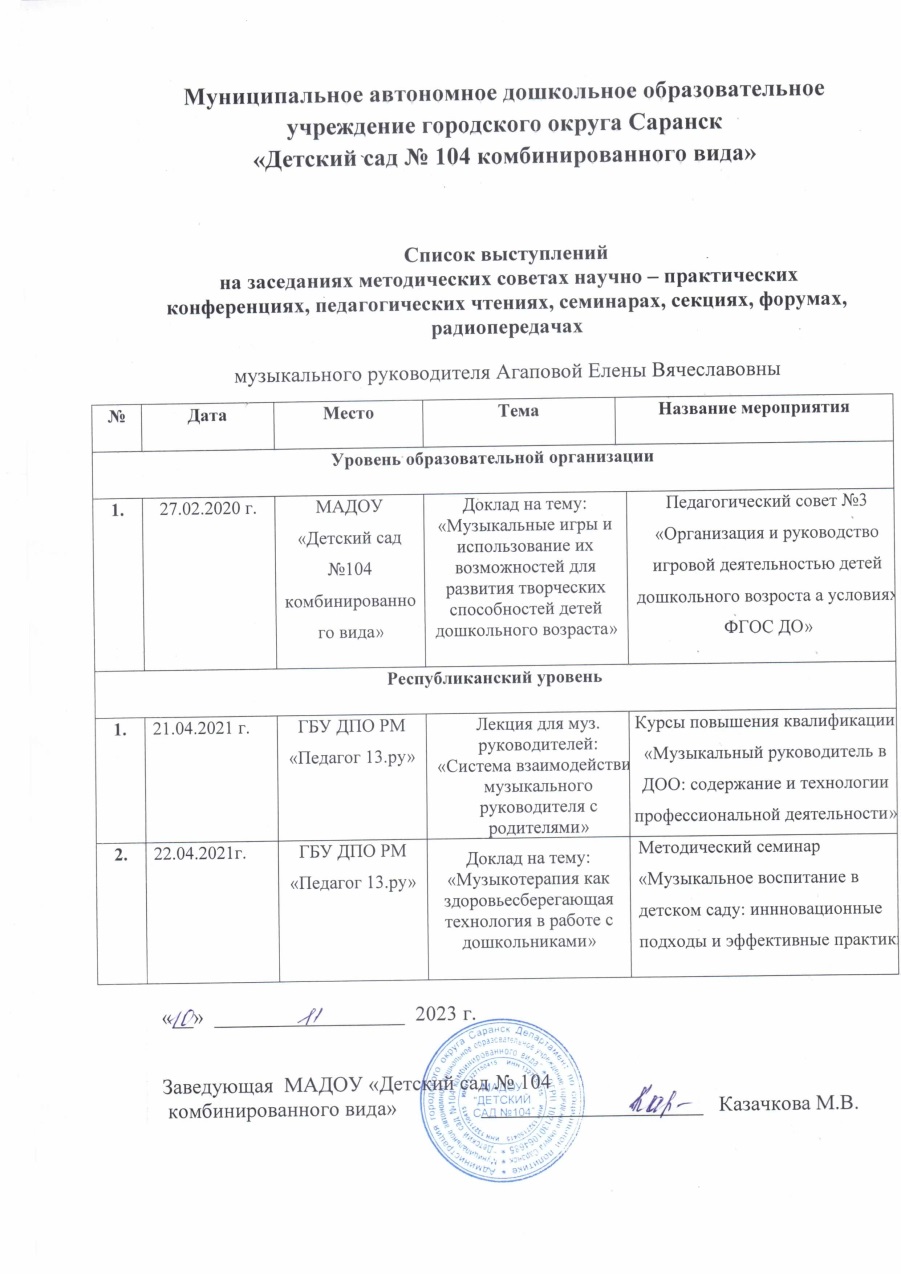 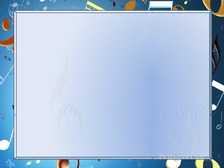 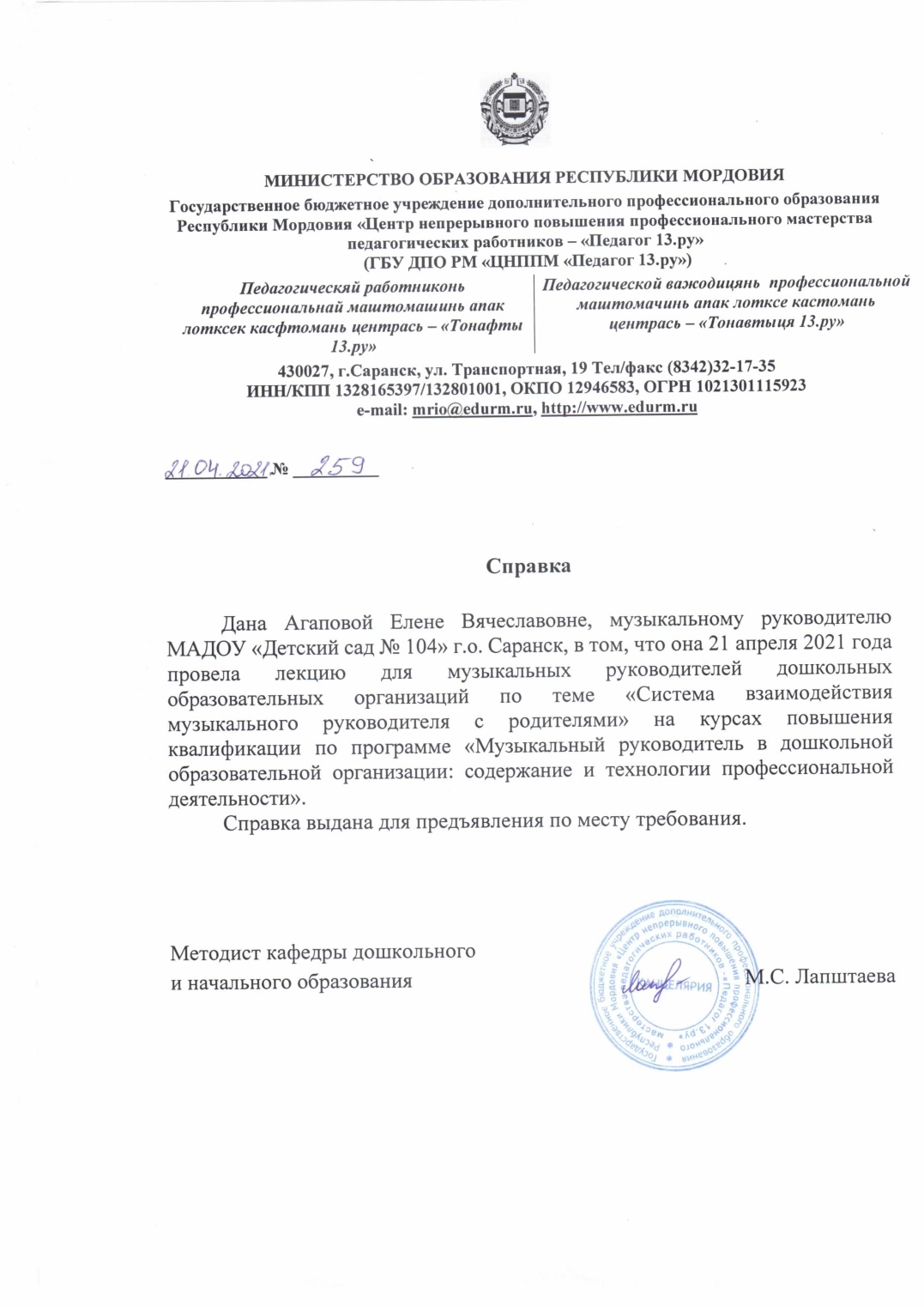 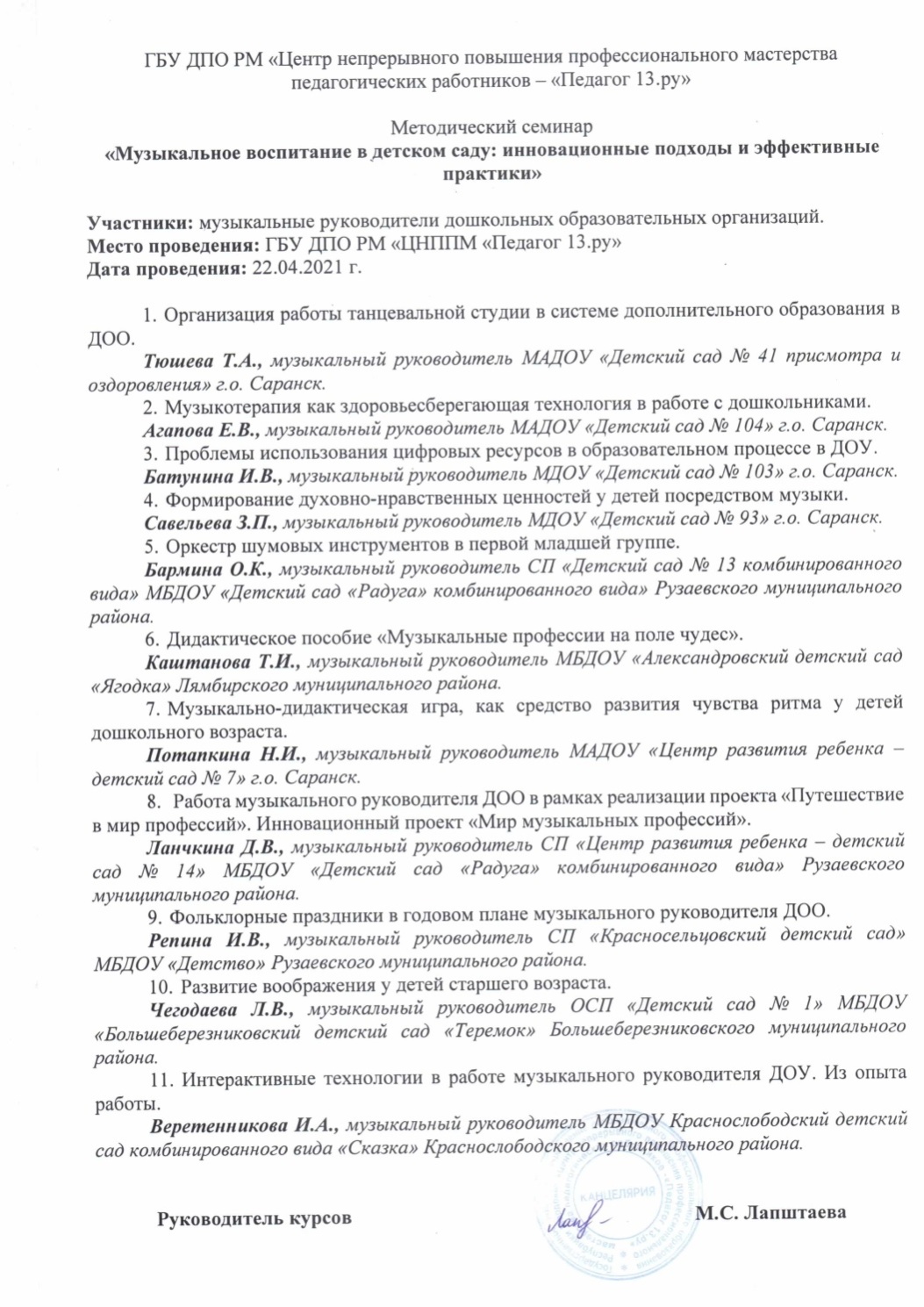 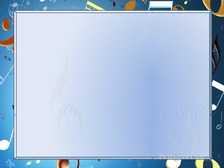 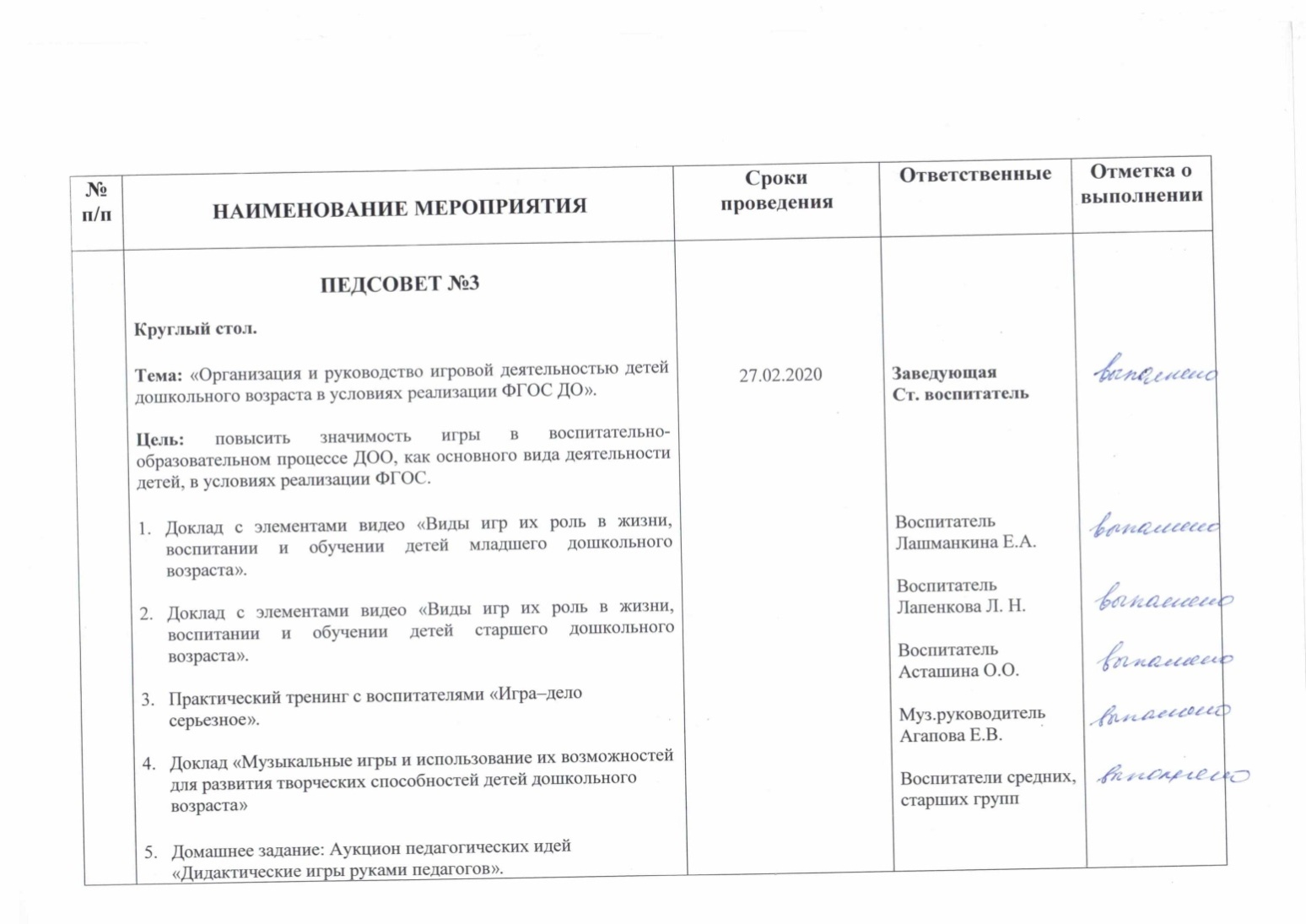 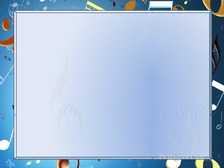 Проведение открытых занятий, мастер – классов, мероприятий
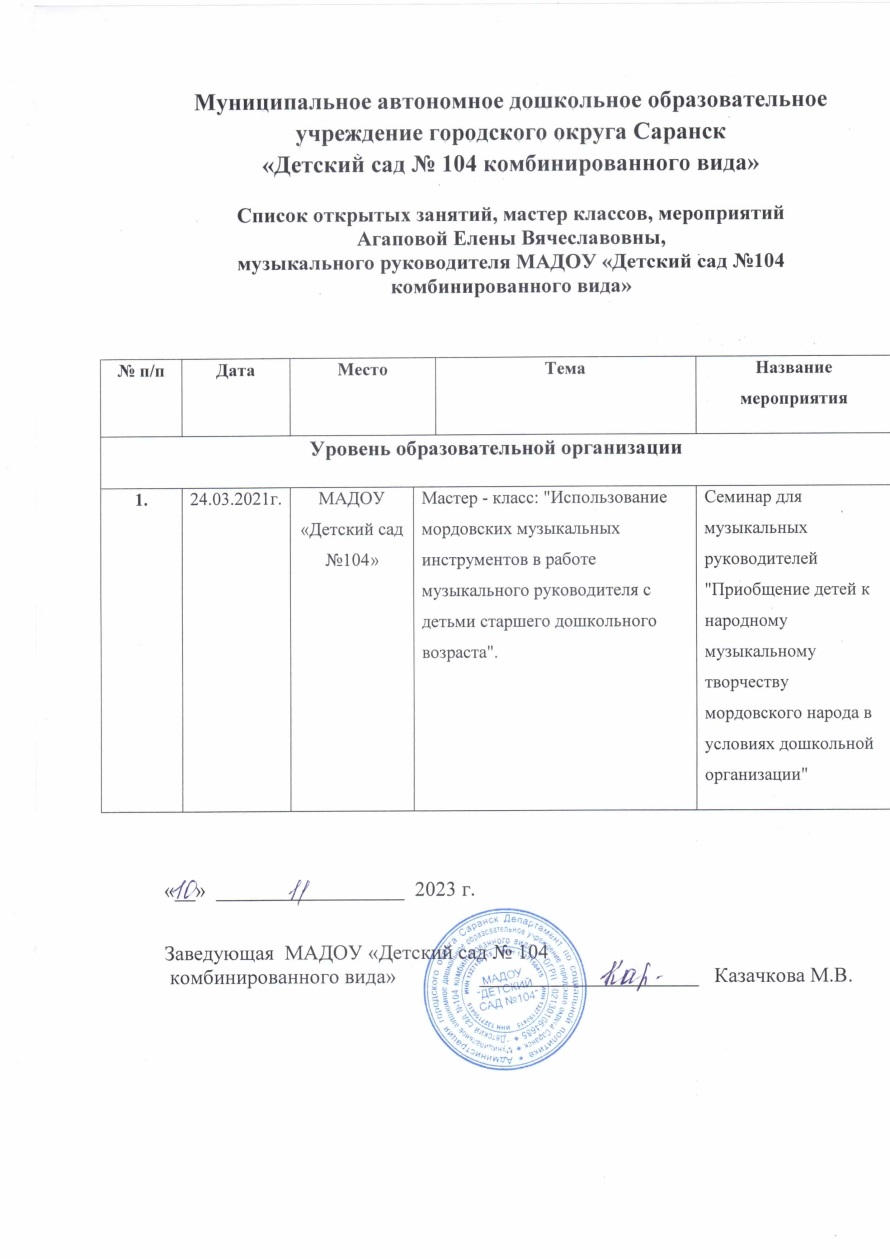 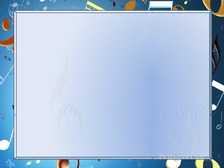 Общественно – педагогическая активность педагога: участие в комиссиях, педагогических сообществах, в жюри конкурсов
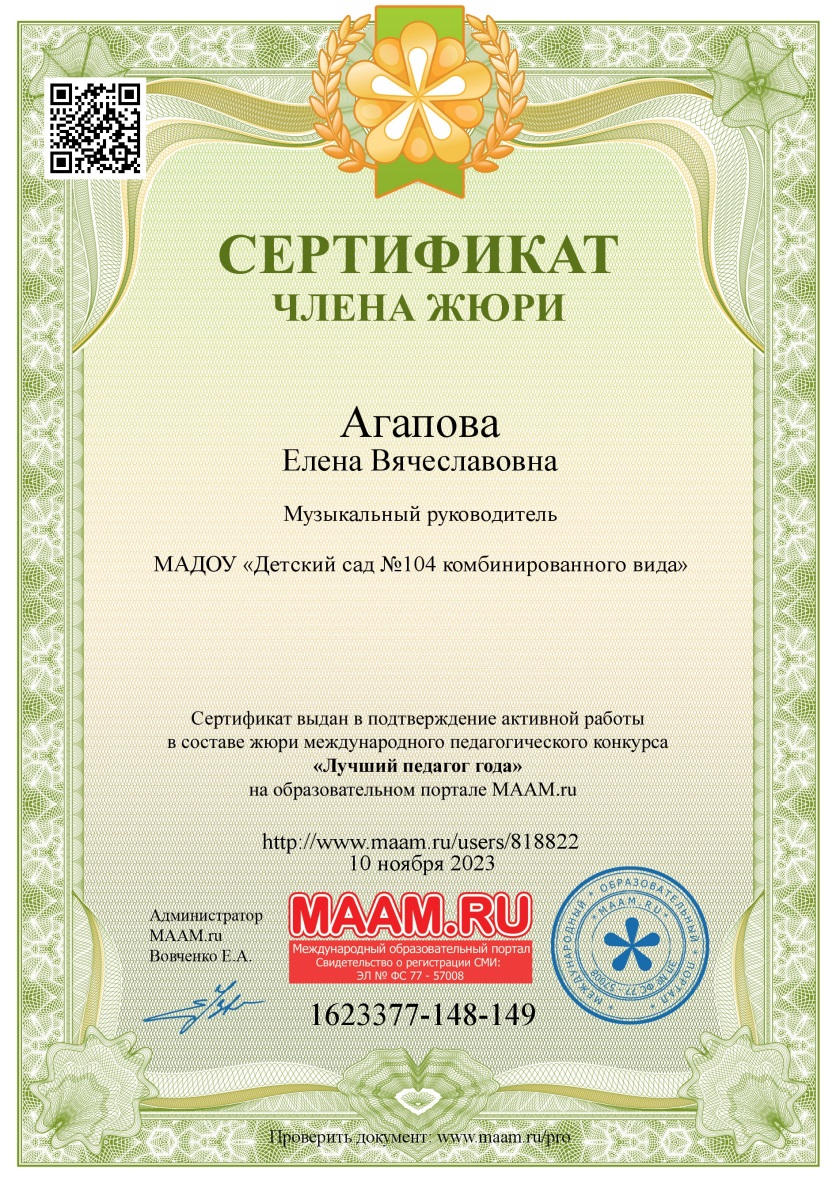 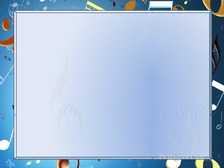 Реализация регионального компонента в образовательном процессе
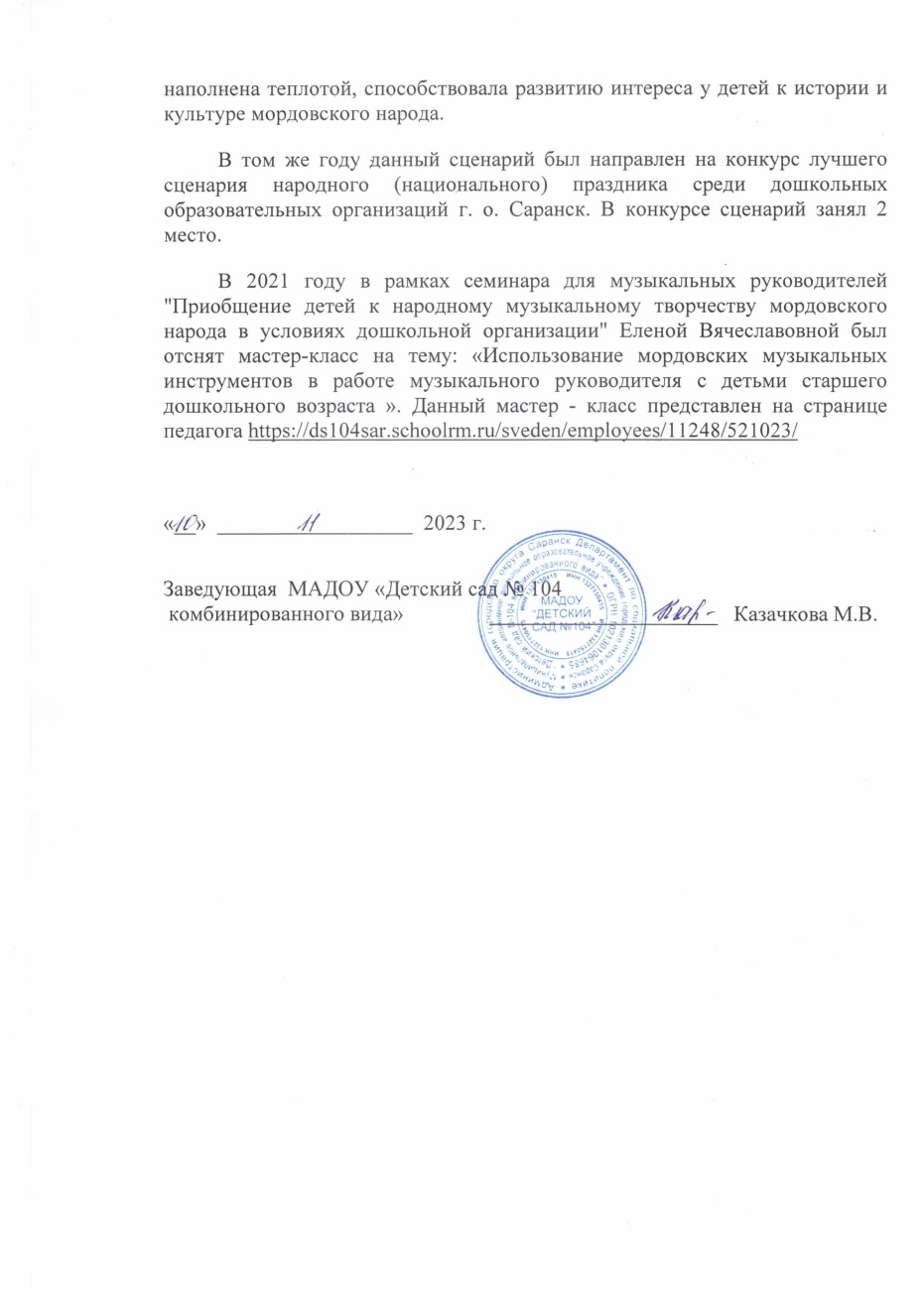 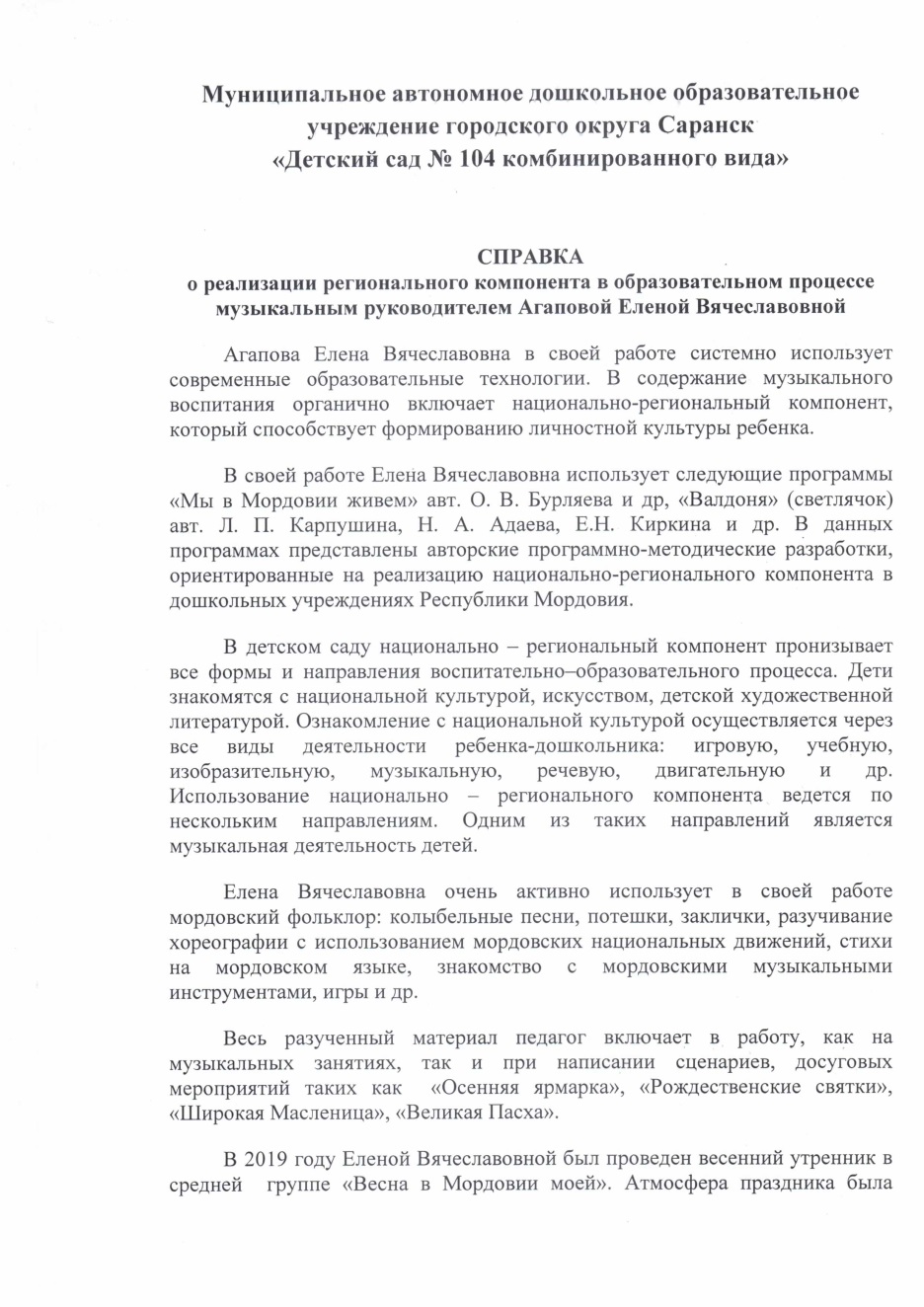 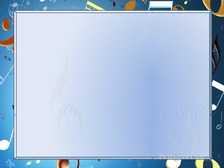 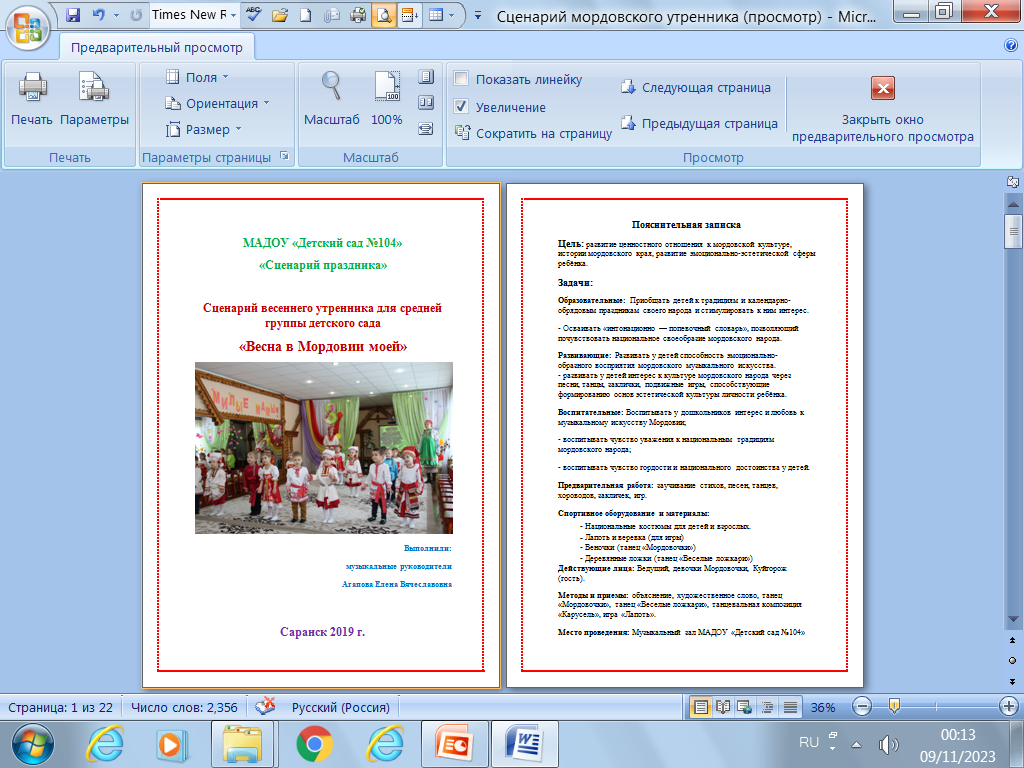 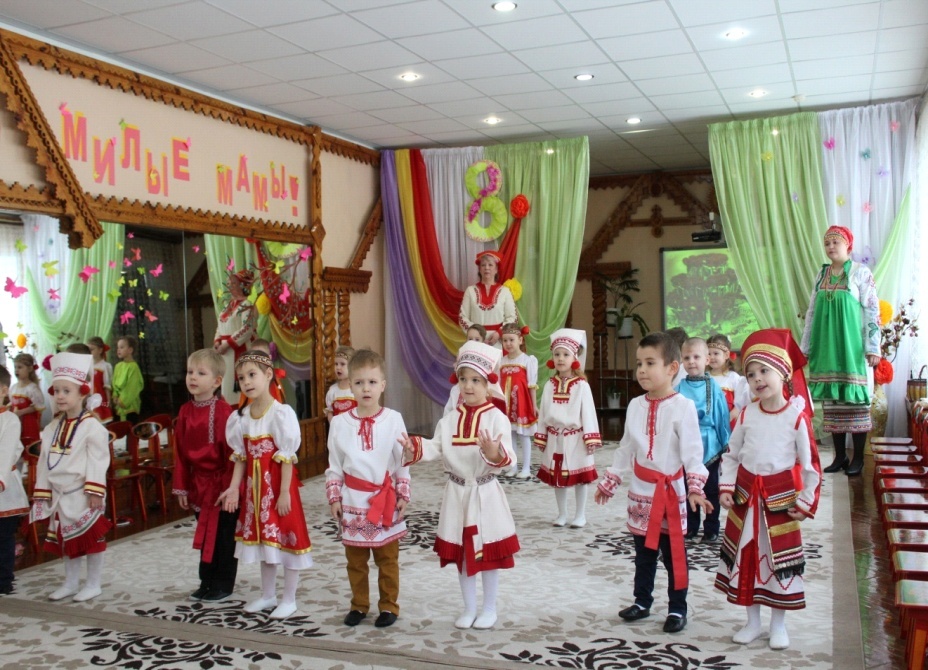 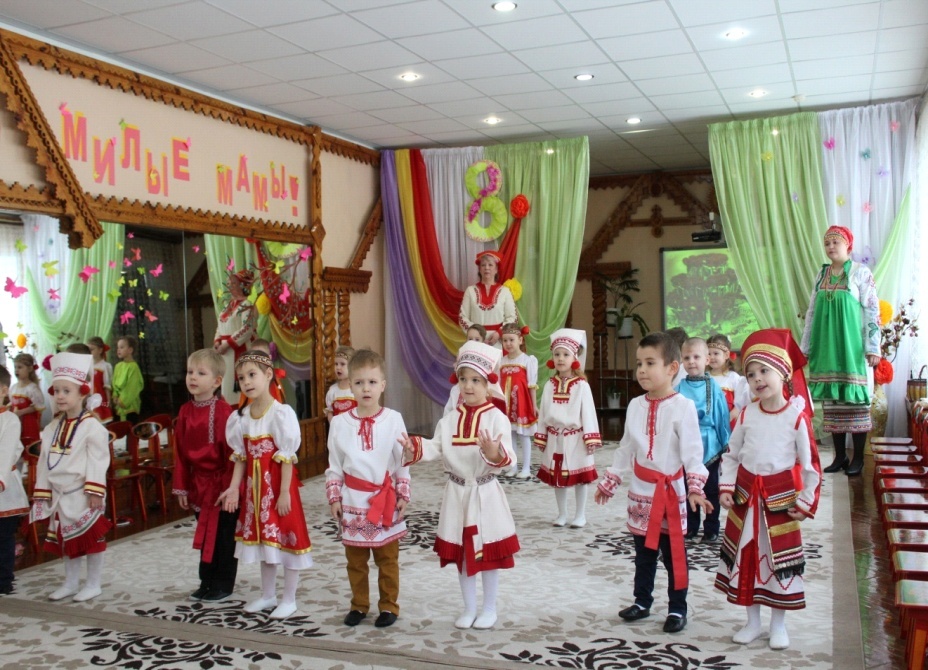 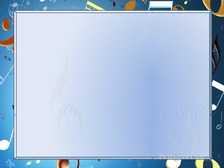 Участие педагога в профессиональных конкурсах
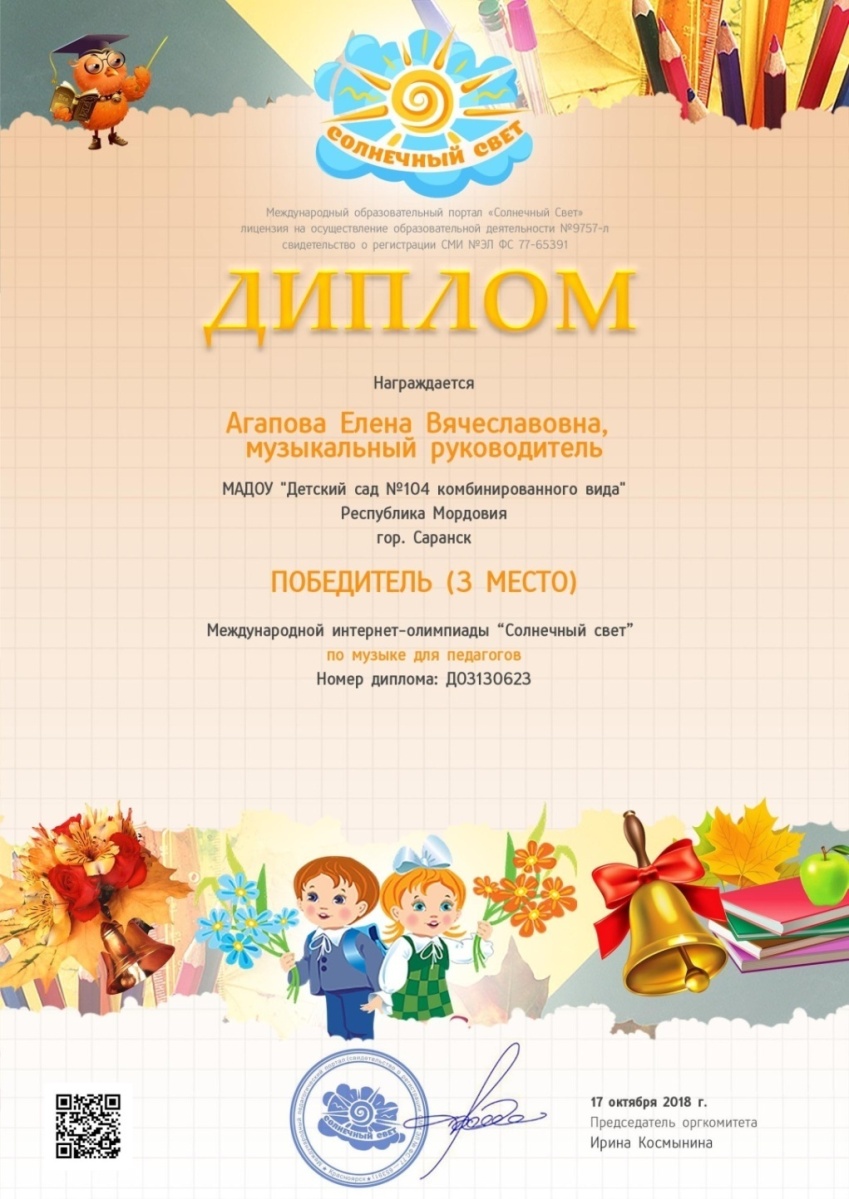 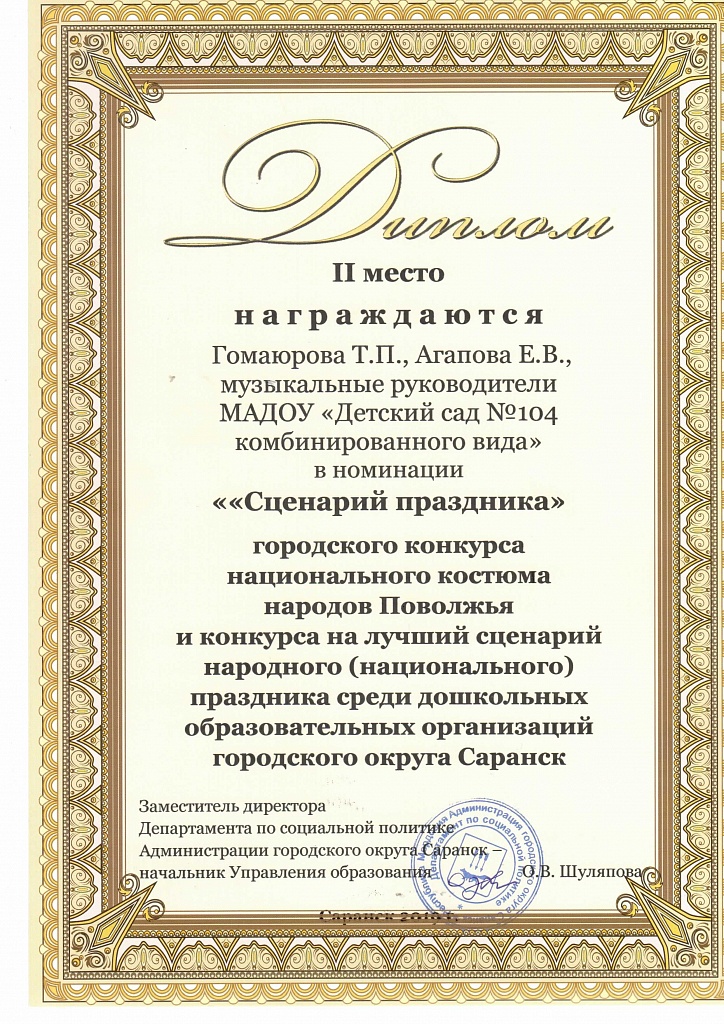 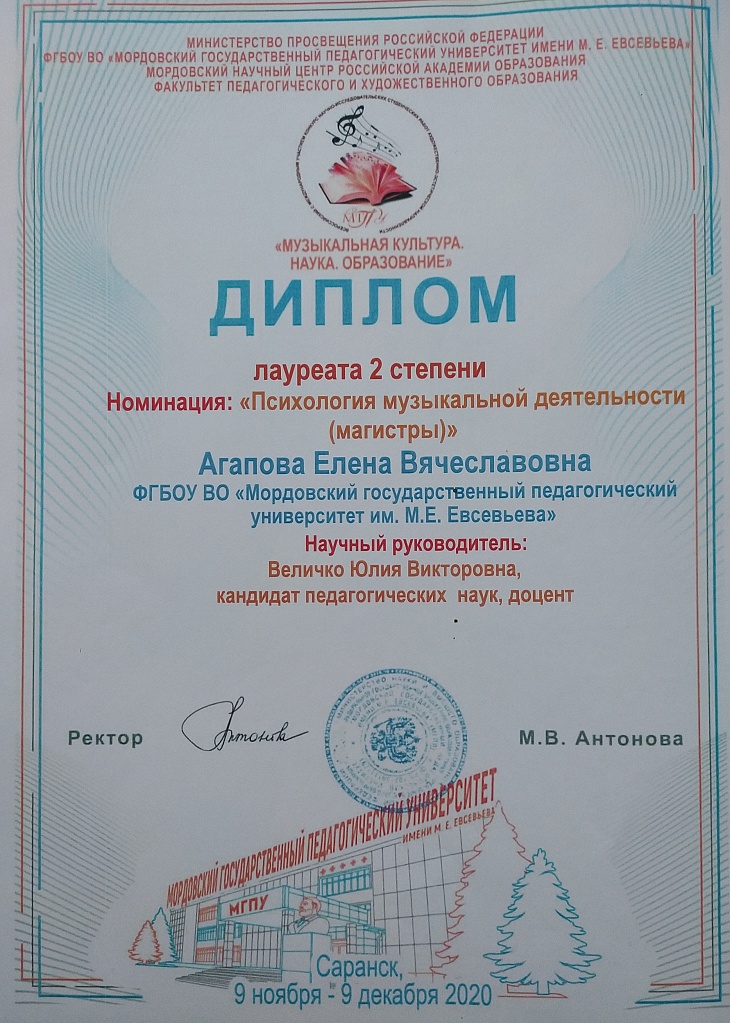 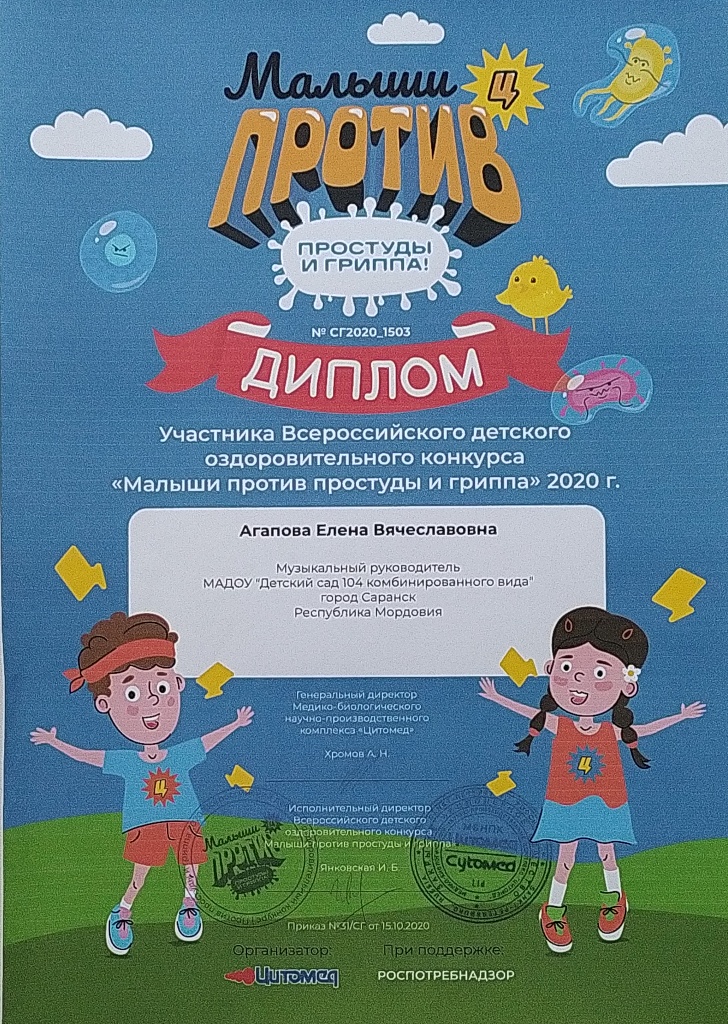 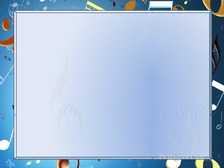 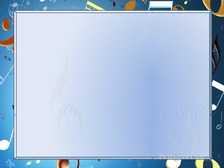 Награды и поощрения
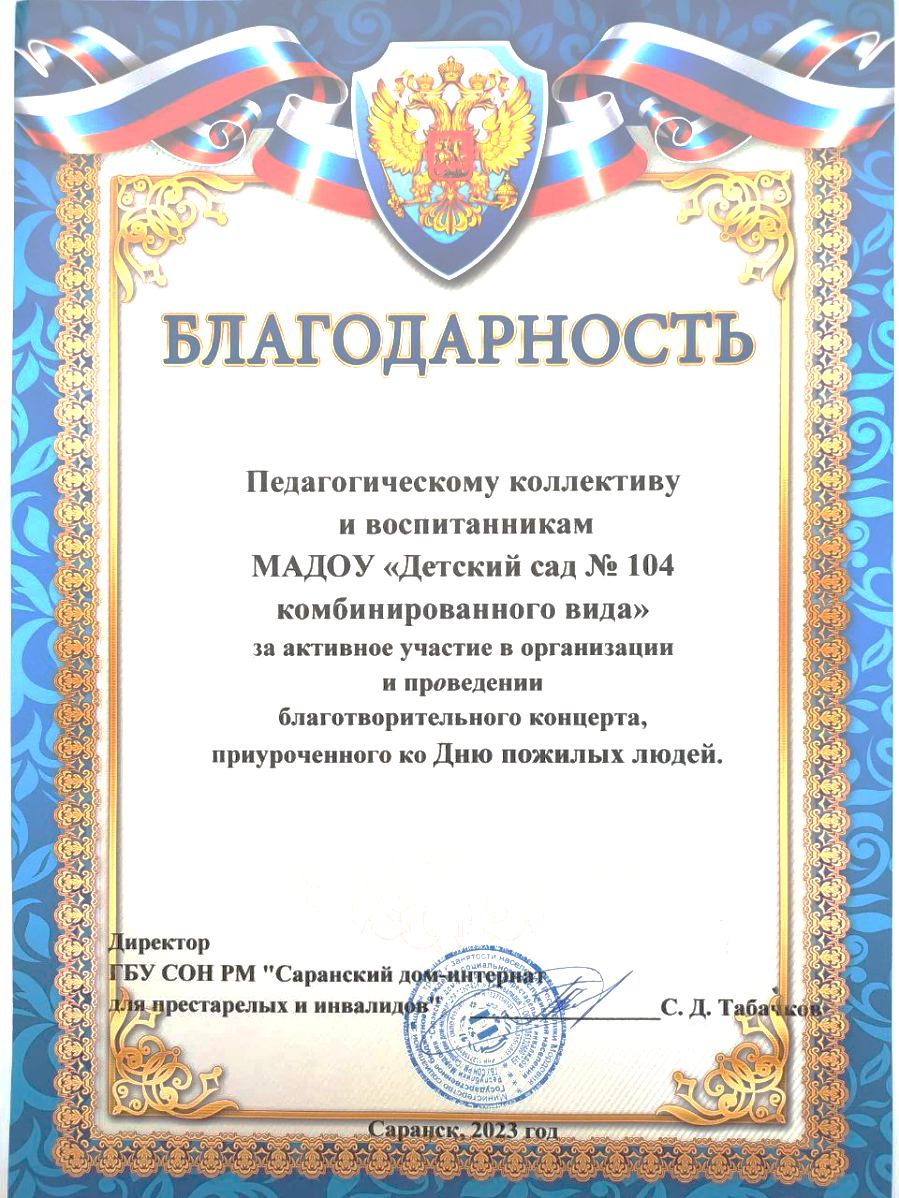 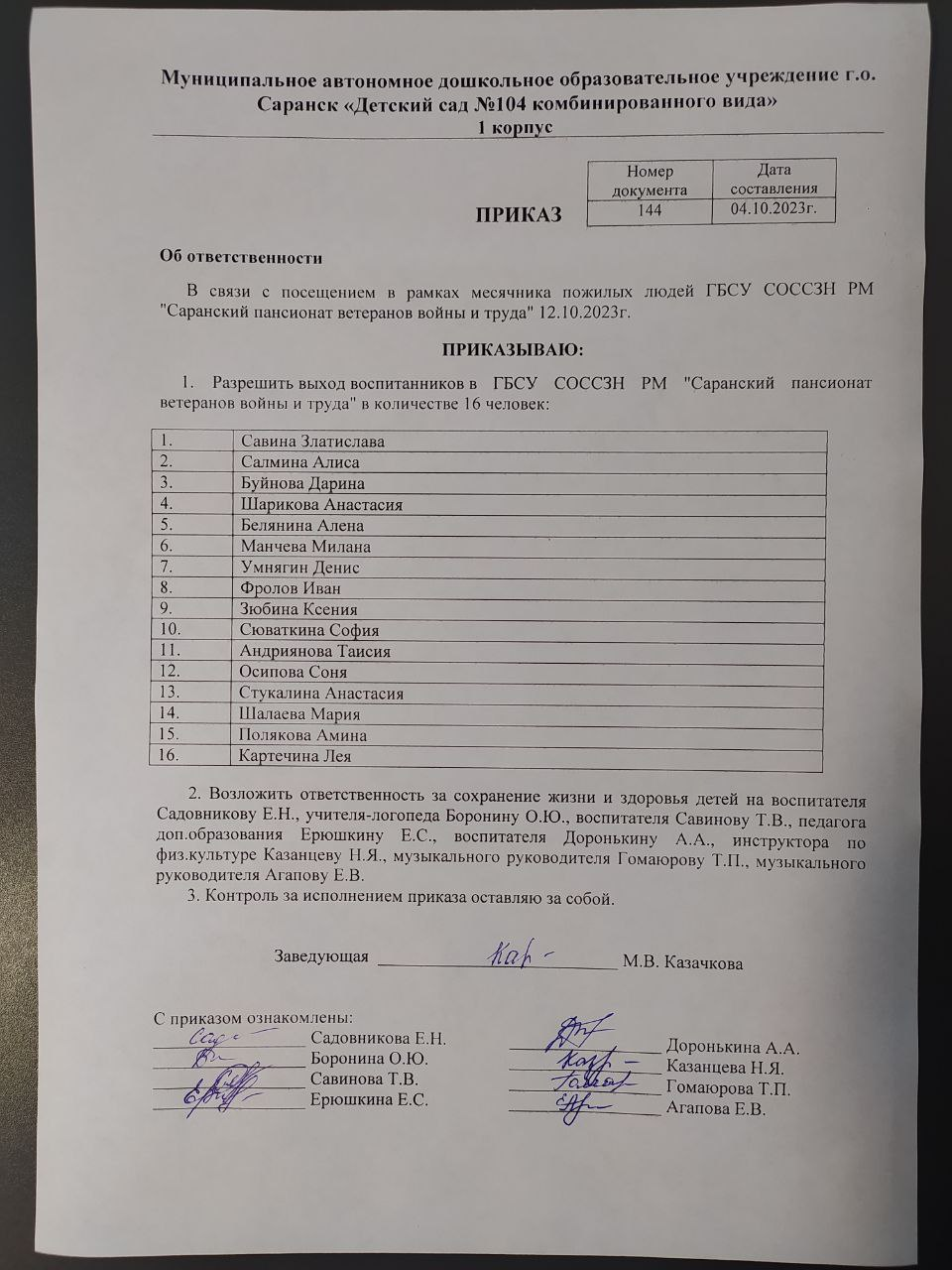 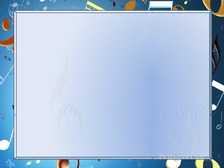 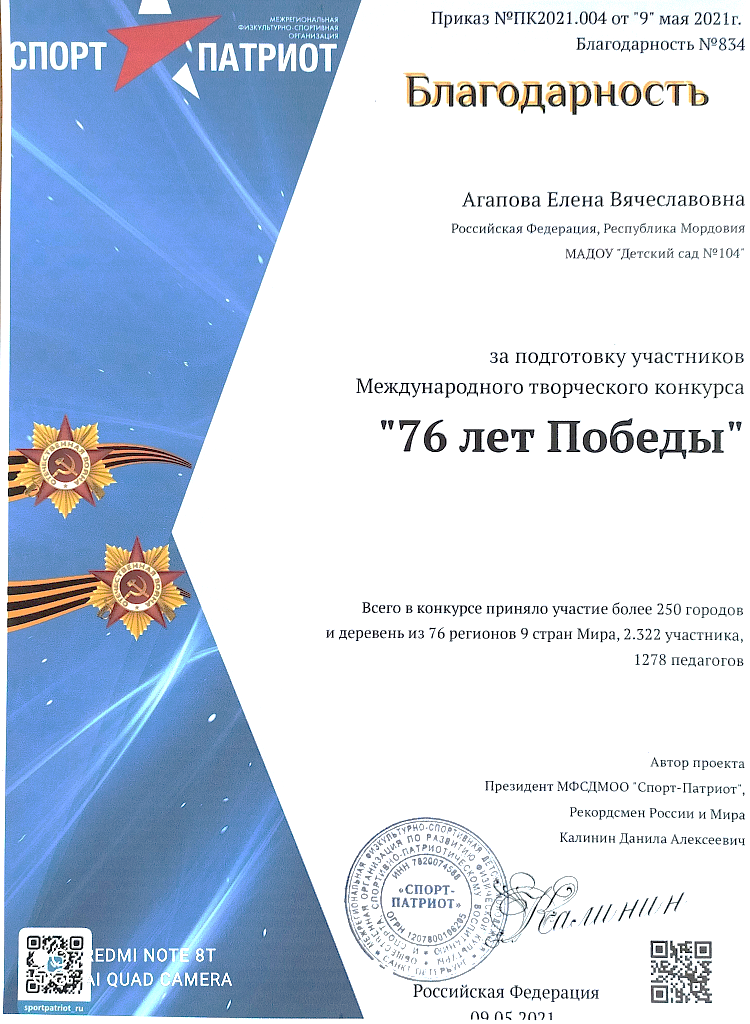 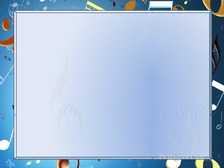 СПАСИБО ЗА ВНИМАИЕ!